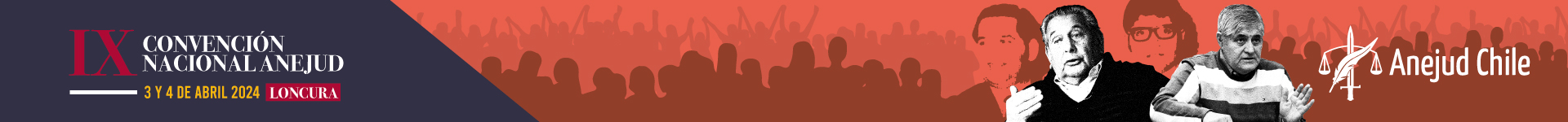 PUESTA EN MARCHA LEY KARIN SOBRE ACOSO LABORAL EN SECTOR PÚBLICO
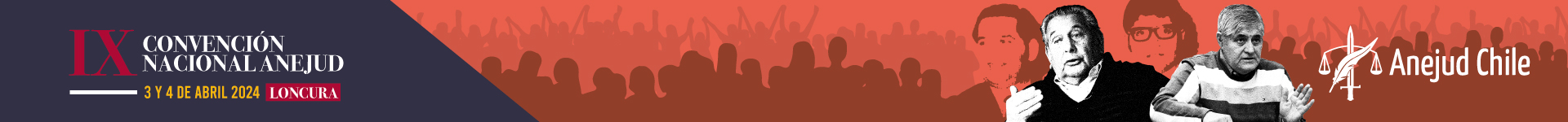 PROPUESTAS DE ACCIÓN
Revisión de protocolo existente a la fecha. Denuncia de acoso.
Visualización y adecuación a la realidad funcionaria.
Sensibilización a nivel Nacional.
Convocar a los delegados del Comité de género de cada región y comité paritario  a trabajar en conjunto con la directiva Regional.
Promover a través de audiencias con las jefaturas administrativas y jueces.
Realizar alianzas con el Ministerio del Trabajo y de Justicia.
Promover el Convenio  190 de la OIT
Solicitar reportes trimestrales a cada unidad judicial y Tribunales del País referente a esta materia. Ley transparencia
Realizar petitorio a la Excelentísima Corte de Suprema que se nos aplique la Ley Karin
Promover mesa de trabajo.
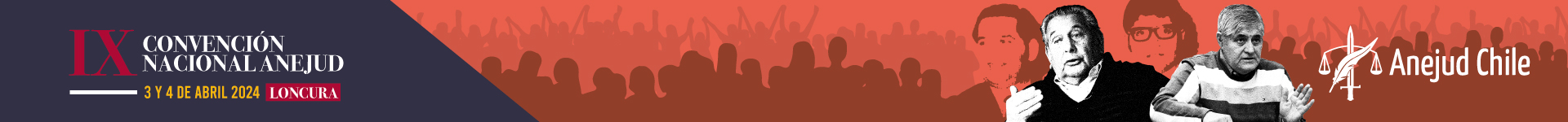 PROPUESTAS DE ADECUACIÓN
Educativo ¿Qué es la violencia laboral?, ¿Qué es el acoso laboral? y cual es la diferencia con el acoso sexual y laboral?
Capacitación para los funcionarios, jefaturas y jueces de manera presencial.(por la jerarquía que existe en el Poder Judicial)
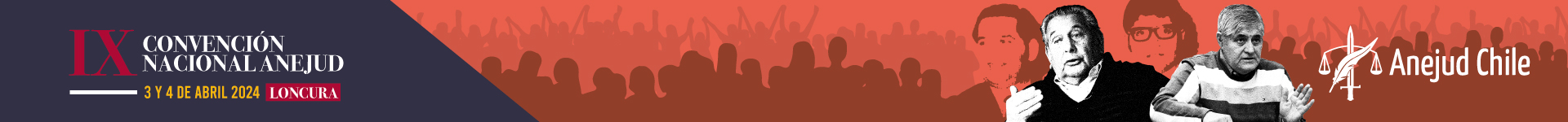 HERRAMIENTAS PARA PERSEGUIR Y PREVENIR
Un enfoque proactivo hacia la prevención de riesgos, especialmente aquellos de índole psicosocial.
Promover el respeto del espacio libre y los límites ( sensibilizar a través de infografías, afiches)
Promover la acción tanto de la afectada o afectado directo  como del “afectado indirecto”
La creación de un foro público de acceso directo por cada funcionario y funcionaria, el cual sea alimentado anónimamente por experiencias de acoso, a fin de empoderar a la victima y dar el siguiente paso, el mas importante, denunciar.